Давайте знакомиться
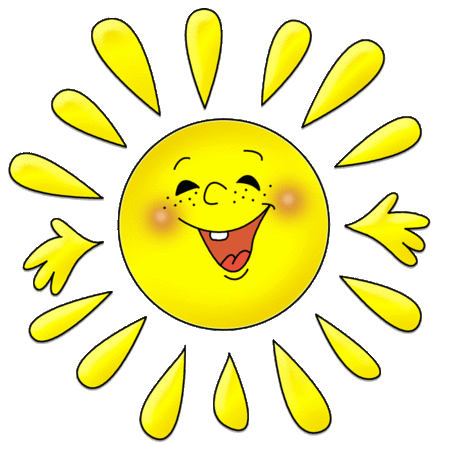 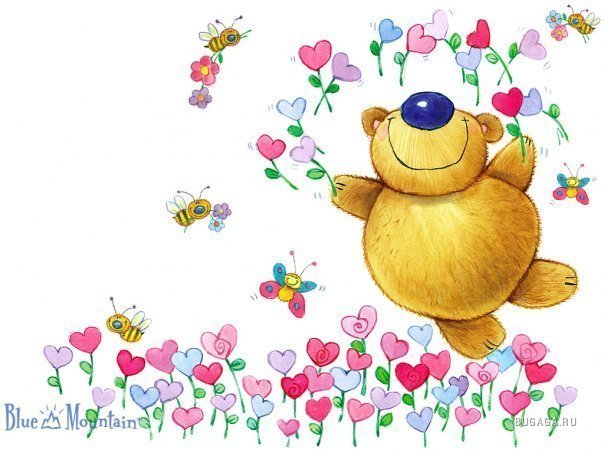 Правила школьников
ПРАВИЛО №1: 
Когда учитель вошёл в класс, нужно встать и поздороваться молча, кивком головы.
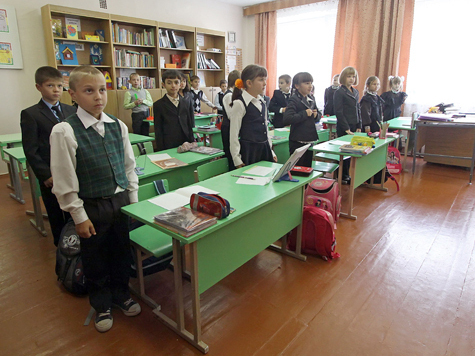 ПРАВИЛО №2: На уроке, если хочешь сказать – подними руку и жди, когда учитель даст тебе слово.
ПРАВИЛО №3:Парта- это не кровать,И нельзя на ней лежать.
ПРАВИЛО №4:По школе ходи спокойно и тихо! За порядком в коридоре следят не только дежурные, но и каждый  из вас!
Путешествие  в   Ученикляндию
МОРЕ ЗАДАЧ
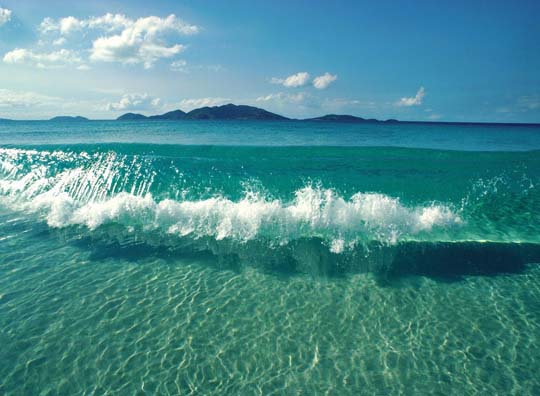 Берег испытаний
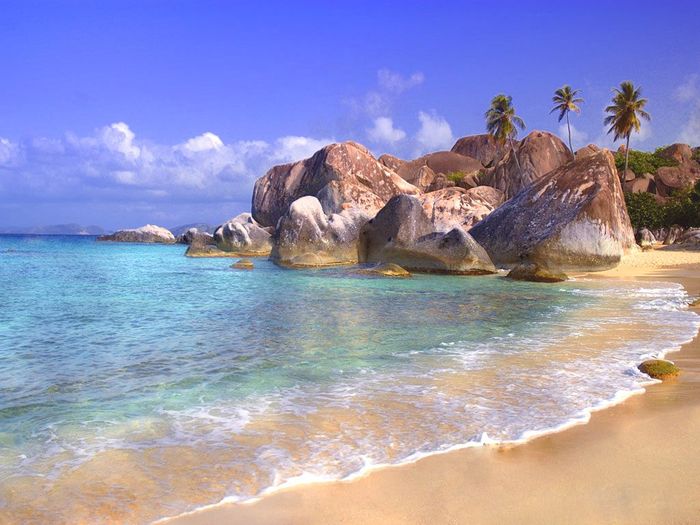 Долина сообразительности
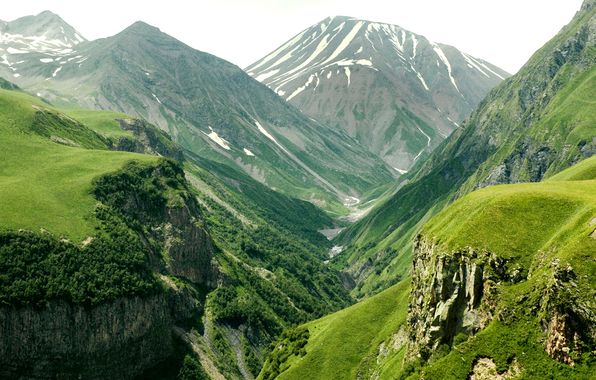 Роща советов
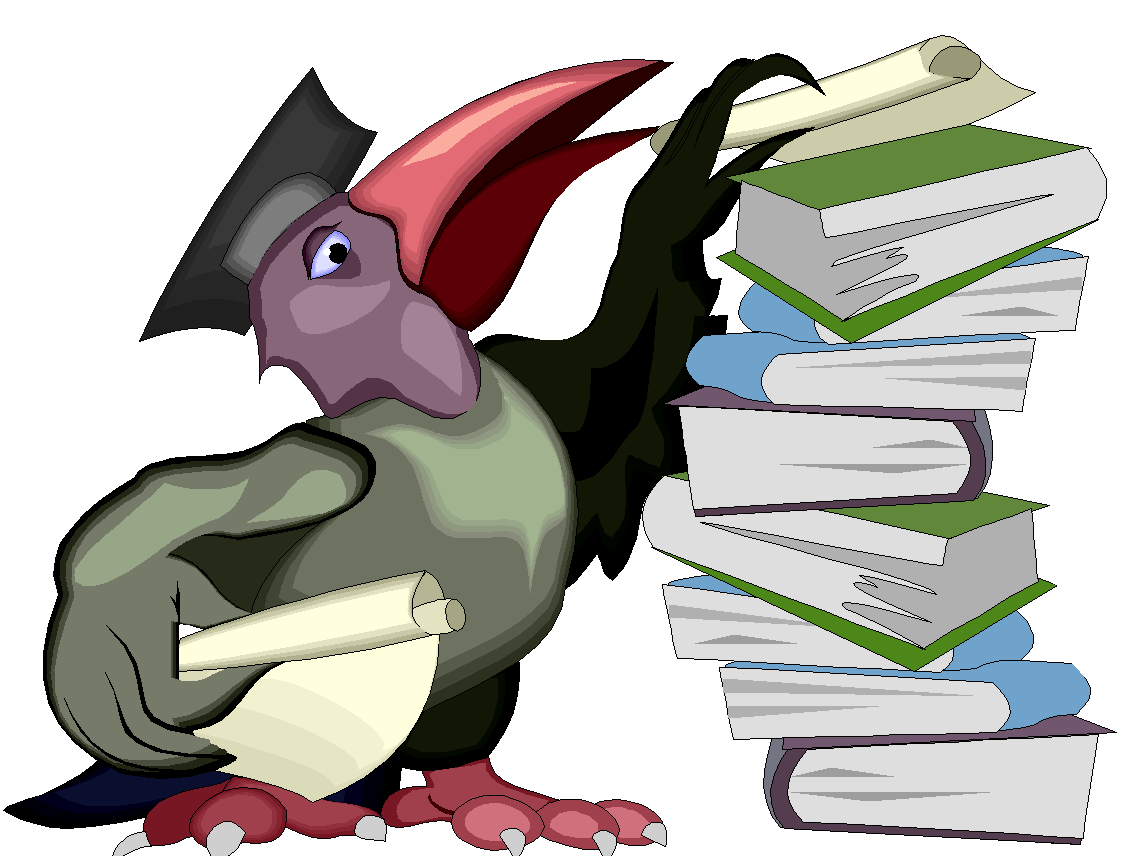 Клятва ученика
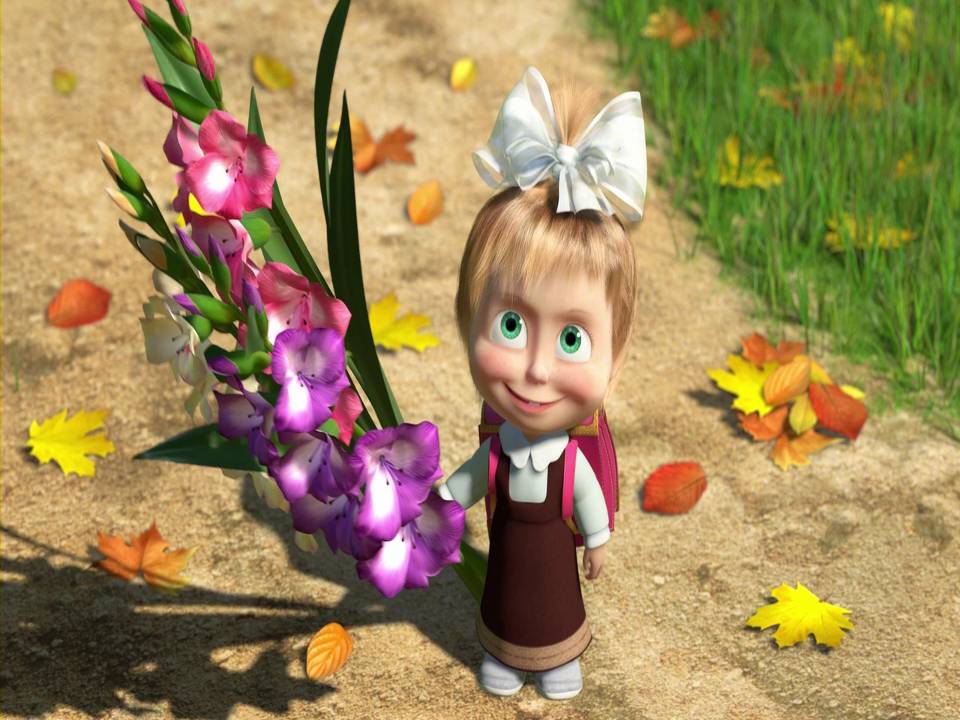 С  ДНЁМ  ЗНАНИЙ!